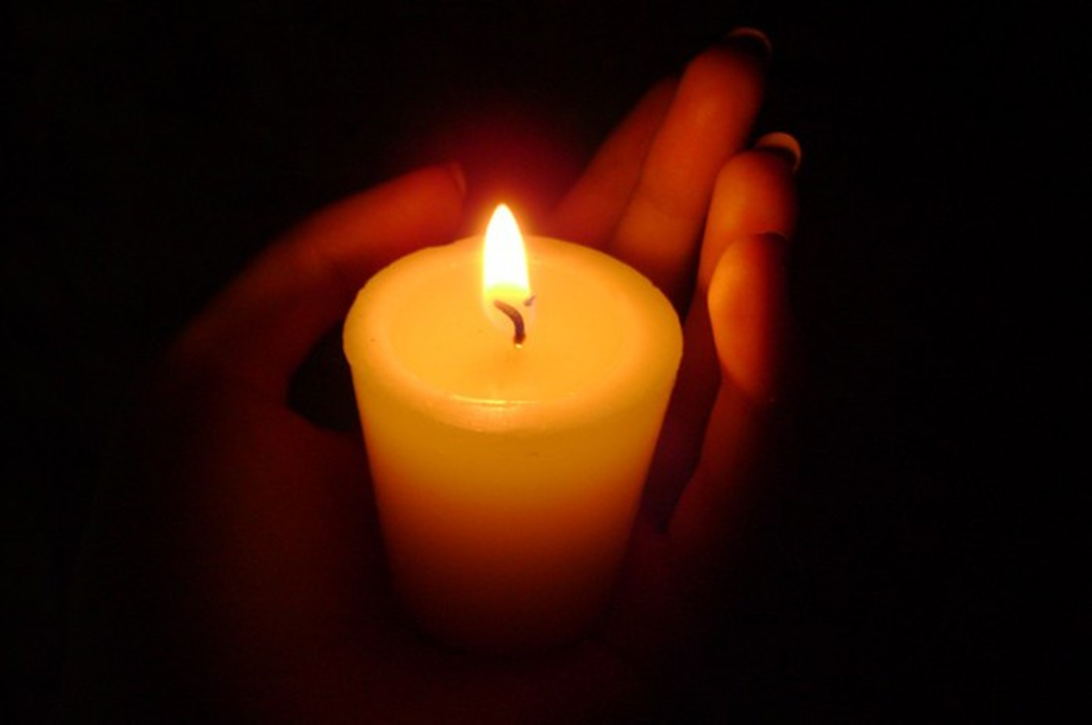 Де зараз ви, кати мого народу?
Де зараз ви, кати мого народу?
Де велич ваша, сила ваша де?
На ясні зорі і на тихі води
Вже чорна ваша злоба не впаде.

Народ росте, і множиться, і діє
Без ваших нагаїв і палаша.
Під сонцем вічності древніє й молодіє
Його жорстока й лагідна душа.

Народ мій є! Народ мій завжди буде!
Ніхто не перекреслить мій народ!
Пощезнуть всі перевертні й приблуди,
І орди завойовників-заброд!

Ви, байстрюки катів осатанілих,
Не забувайте, виродки, ніде:
Народ мій є! В його гарячих жилах
Козацька кров пульсує і гуде!

24.XII.1962.
Василь Симоненко
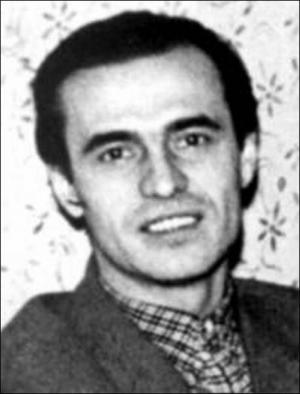 Народ мій є, народ мій завжди буде, ніхто не перекреслить мій народ…
Сторінка 1 Монголо-татарські набіги  XIII-XIV ст.
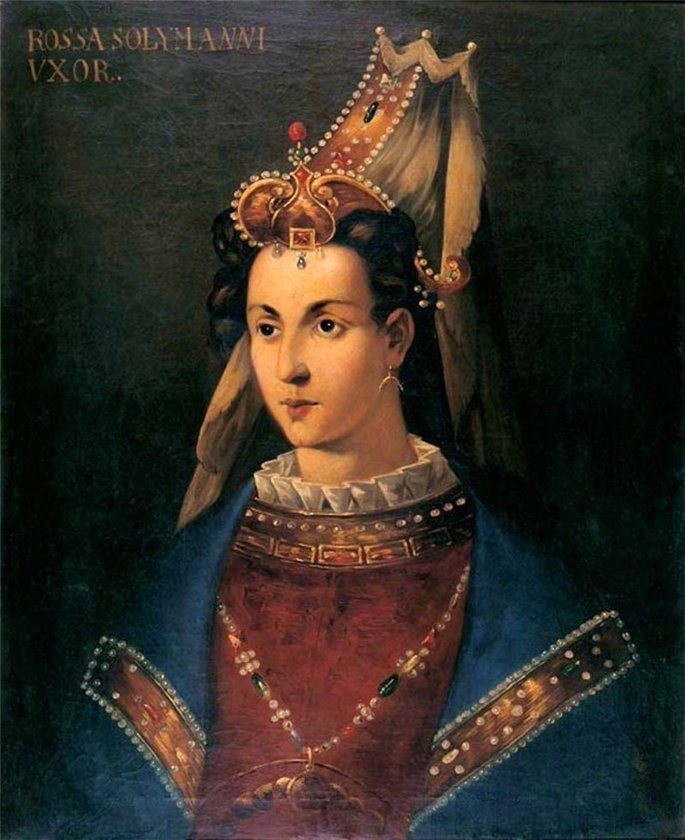 Роксолана
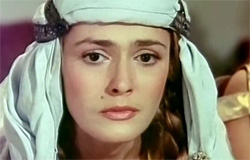 Сторінка 2 Гетьманщина
Дмитро Вишневецький
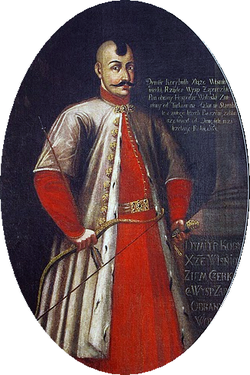 Петро Конашевич-Сагайдачний
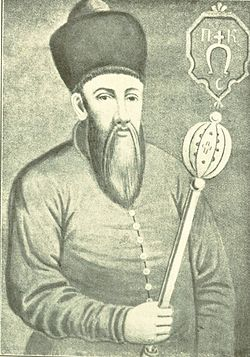 Богдан Хмельницький
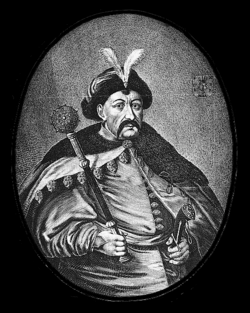 Іван Сірко
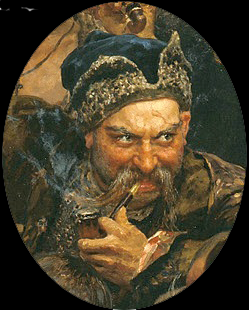 Іван Мазепа
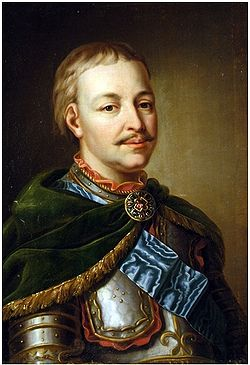 Пилип Орлик
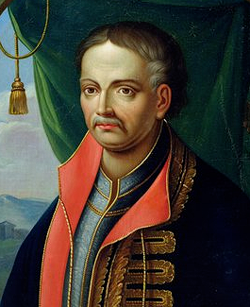 Петро Могила
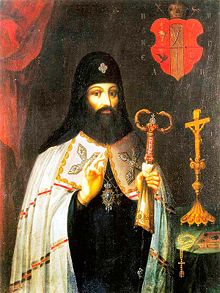 Сторінка 3 Національно-визвольні перегони
Іван Котляревський
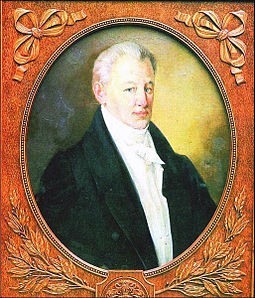 Шевченко Тарас Григорович
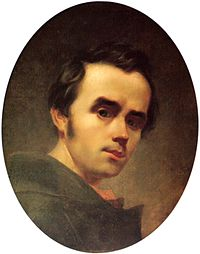 Леся Українка
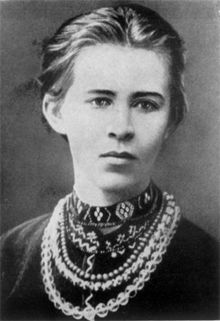 Драгоманов Михайло Петрович
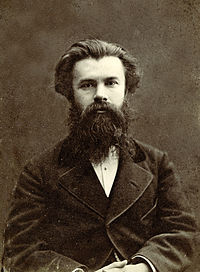 Франко Іван Якович
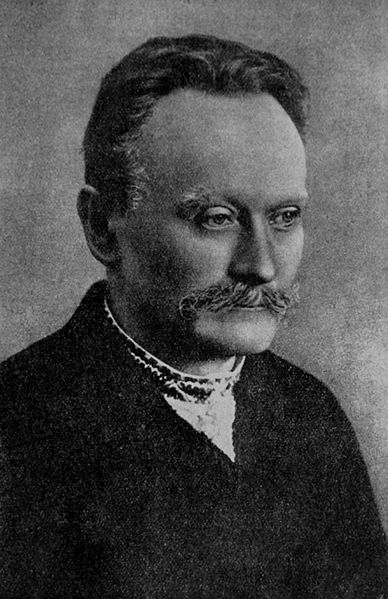 Андрей (Шептицький)
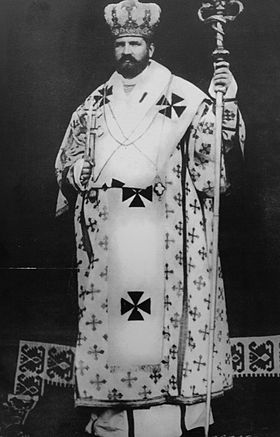 Сторінка 4  Буремні роки революції
Склад Директорії в другій половині 1919 р. Зліва направо: Андрій Макаренко, Федір Швець, Симон Петлюра
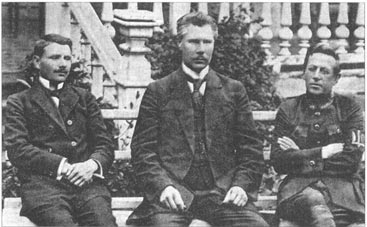 Грушевський Михайло Сергійович
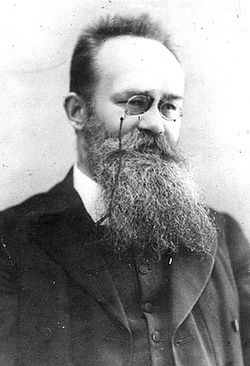 Петлюра Симон Васильович
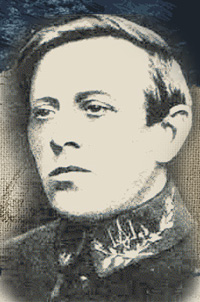 Вернадський Володимир Іванович
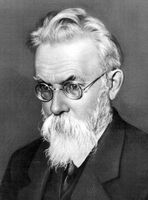 Сторінка 5  Україна у складі СРСР
Крушельницька Соломія Амвросіївна
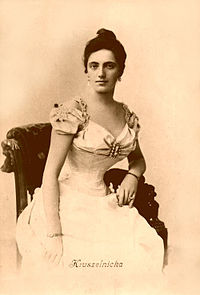 Заньковецька Марія Костянтинівна
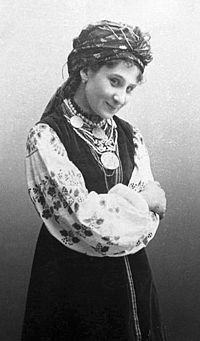 Лесь Курбас
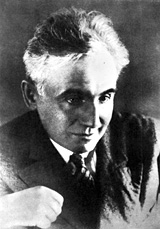 Патон Євген Оскарович
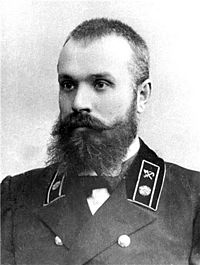 Білокур Катерина Василівна
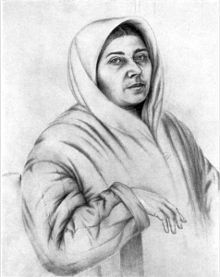 Корольов Сергій Павлович
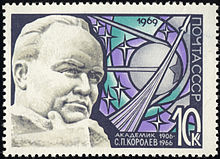 Сторінка  6   Велика Вітчизняна війна 1941-1945 рр.
Кожедуб Іван Микитович
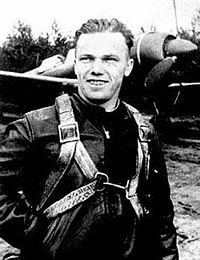 Теліга Олена Іванівна
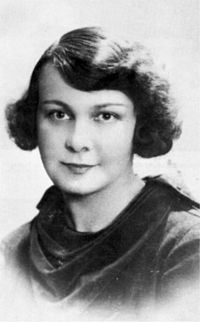 Бандера Степан Андрійович
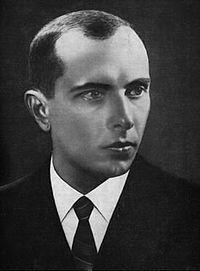 Шухевич Роман Йосипович
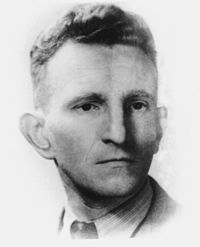 Cторінка 7 Дисиденти
Стус Василь
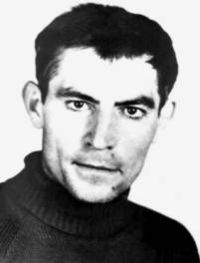 Симоненко Василь Андрійович
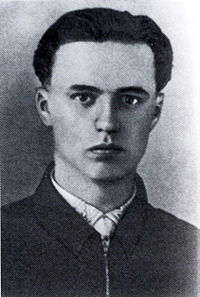 Лук'яненко Левко Григорович
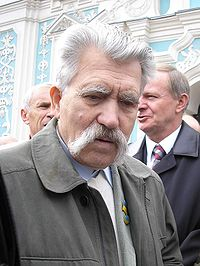 Чорновіл В’ячеслав
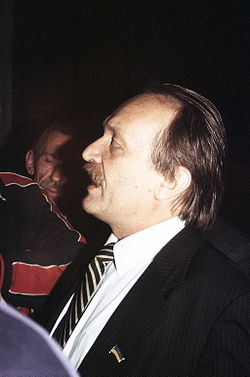 Сторінка 8 Незалежність
Костенко Ліна Василівна
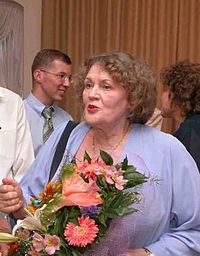 Кличко Віталій Володимирович
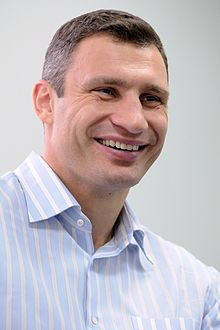 Кличко Володимир Володимирович
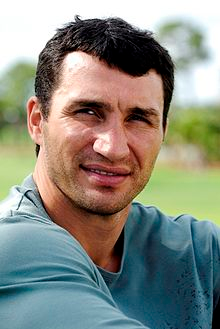 Шевченко Андрій
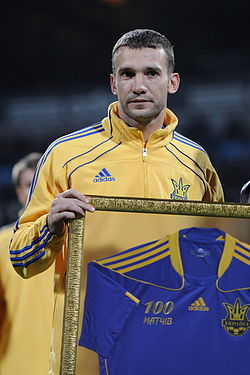 Бубка Сергій
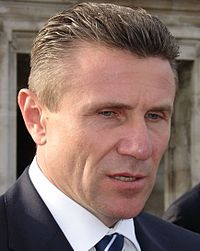 Ступка Богдан Сильвестрович
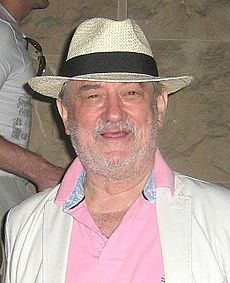 Ротару Софія
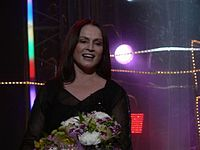 Блохін Олег
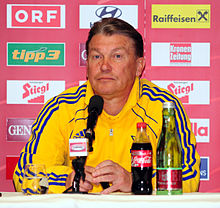 Матвієнко Ніна
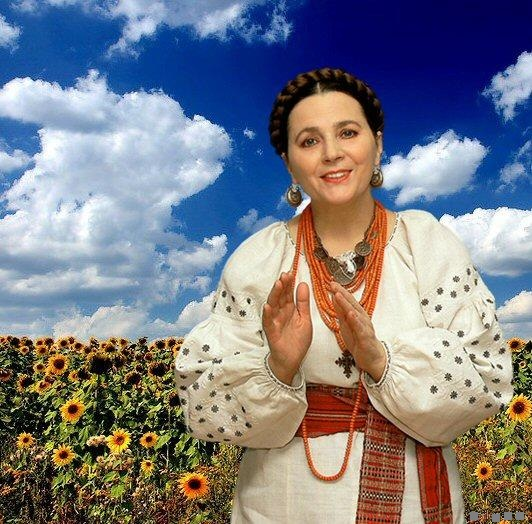 Вірастюк Василь
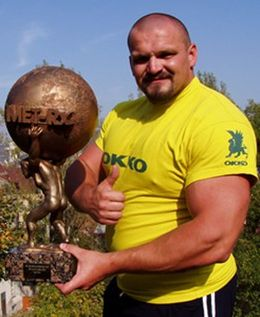 Кириченко Раїса
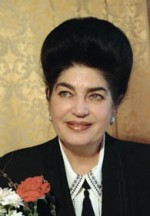 Яремчук Назарій
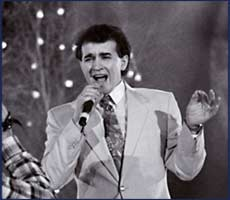 «Український народ  – це…….»